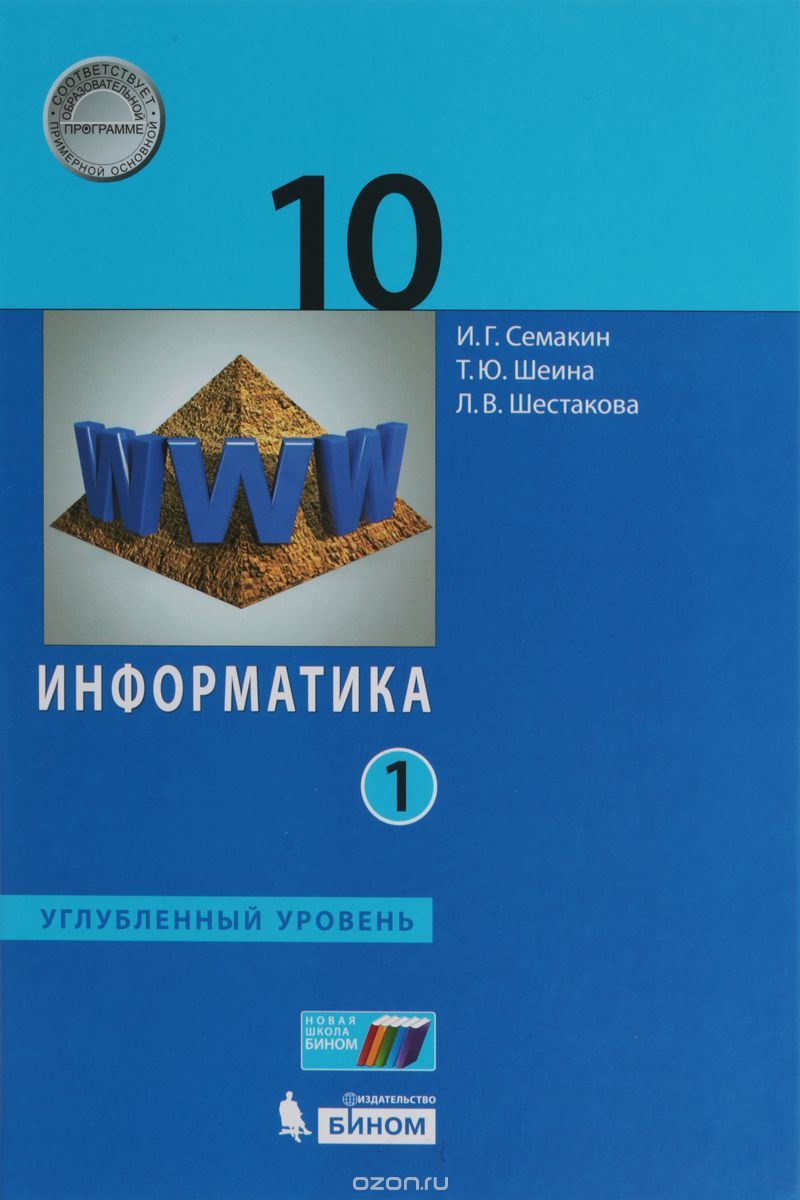 Представление и обработка целых чисел
Компьютер
Информатика
10 класс
Углубленный уровень
Целые числа в компьютере
хранятся и обрабатываются в двоичном коде;
для хранения используются ячейки длиной:1 байт, 2 байта, 4 байта.


0000 0001 0011 1111
013F
[Speaker Notes: Будем рассматривать 2 байта]
Формат с фиксированной запятой числа со знаком
Наибольшее число
0111 1111 1111 1111
7FFF
2N-1-1
[Speaker Notes: Рассчитать наибольшее число]
Задание 1
Получить представление числа 457810 в формате целых чисел со знаком.
Отрицательные числа
представляются в дополнительном двоичном коде.

Дополнительный код

получить двоичное представление для абсолютной величины числа;
инвертировать полученный двоичный код;
к полученному коду прибавить 1.
Задание 2
Получить представление в памяти числа-457810
Задание 3
Найти сумму двоичных кодов чисел+457810 и -457810
Дополнительный код
Вычитание в компьютере сводится к сложению первого слагаемого с дополнительным кодом второго слагаемого.
Наименьшее число:

1000 0000 0000 0000
8000
-2N-1
[Speaker Notes: Рассчитать наименьшее число]
Формат с фиксированной запятойцелые числа без знака
Наибольшее число
1111 1111 1111 1111
6553510
2N-1
Наименьшее число
0000 0000 0000 0000
010
Особенности целочисленной машинной арифметики
Целые числа всегда представимы точными значениями;
Операции целочисленной арифметики дают точные результаты, но возможен эффект переполнения – выход числового значения за допустимый в компьютере диапазон;
Операции целочисленной арифметики выполняются быстрее, чем операции вещественной.
Задание 4
Определите результат вычисления произведения 19000*2, если числа представляются в формате с фиксированной запятой (со знаком).
[Speaker Notes: Проверить в паскальABC тип smallint]